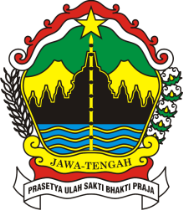 LAPORAN KINERJA
APRIL
2019
RSJD dr. Arif Zainudin Surakarta
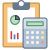 KINERJA ANGGARAN
1
REALISASI ANGGARAN
26,98%
3
2
REALISASI BELANJA LANGSUNG
3
REALISASI ANGGARAN BLUD
6
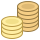 KINERJA PENDAPATAN
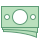 1
REALISASI PENDAPATAN
8
REALISASI PENDAPATAN PER KEGIATAN
28,78%
46,84%
32,67%
9
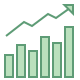 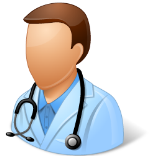 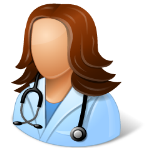 KINERJA PELAYANAN
1
CAPAIAN KINERJA PELAYANAN
11
PELAYANAN BERDASARKAN CARA BAYAR
2
12
KUNJUNGAN BERDASARKAN WILAYAH
3
RAWAT JALAN
DATA WILAYAH CAKUPAN SURAKARTA & JAWA TENGAH
KARANGANYAR
2.422
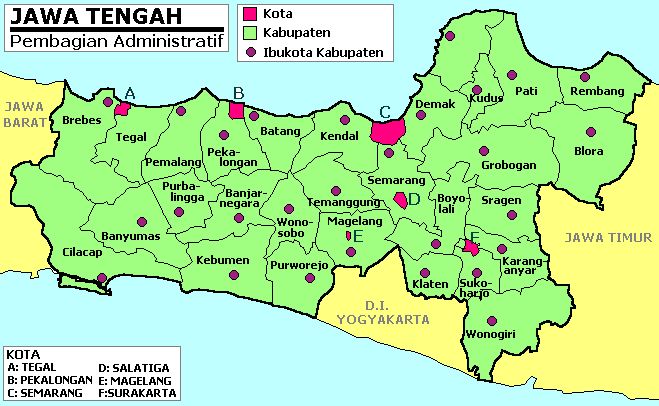 SURAKARTA
2.248
SRAGEN
2.367
SUKOHARJO
2.261
BOYOLALI
1.055
LAIN JATENG
332
BLORA
105
WONOGIRI
655
GROBOGAN
94
KLATEN
211
15
DATA WILAYAH CAKUPAN JAWA TIMUR
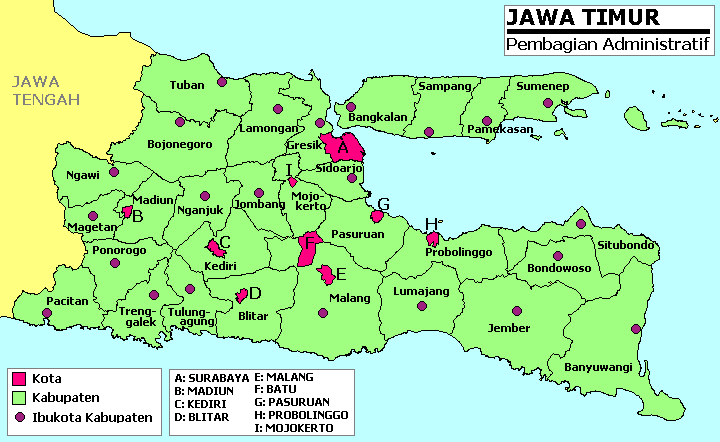 LAIN JATIM
321
NGAWI
289
MAGETAN
255
PONOROGO
102
MADIUN
109
PACITAN
69
BOJONEGORO
20
16
SRAGEN
179
RAWAT INAP
DATA WILAYAH CAKUPAN SURAKARTA & JAWA TENGAH
KARANGANYAR
121
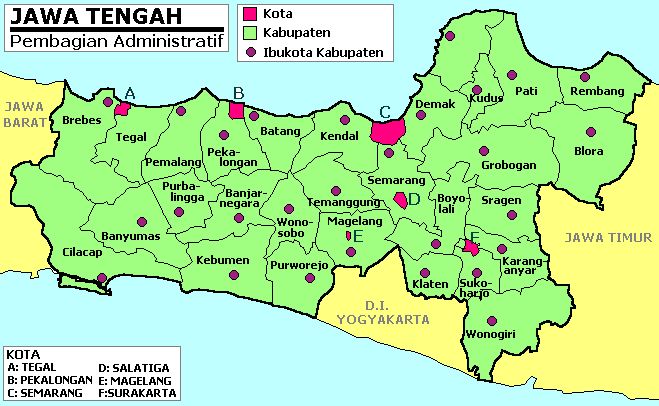 SURAKARTA
91
SUKOHARJO
112
BOYOLALI
77
LAIN JATENG
70
BLORA
43
WONOGIRI
71
GROBOGAN
18
KLATEN
9
17
DATA WILAYAH CAKUPAN JAWA TIMUR
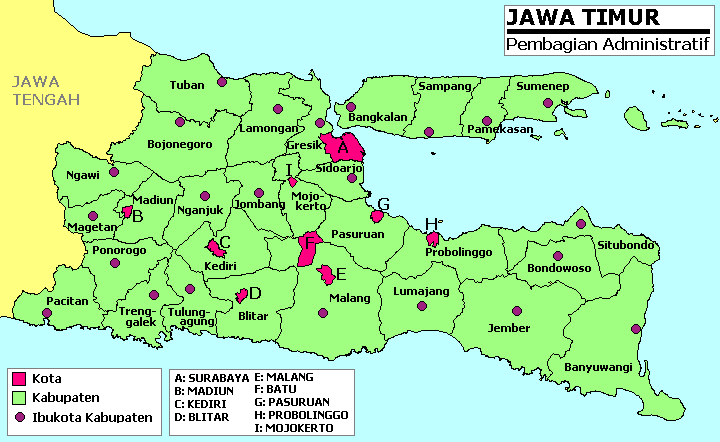 NGAWI
40
MAGETAN
22
PONOROGO
27
LAIN JATIM
7
MADIUN
22
BOJONEGORO
4
PACITAN
12
LAIN JATENG DAN JATIM
10
18
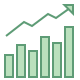 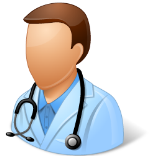 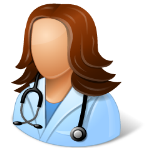 KINERJA INSTALASI
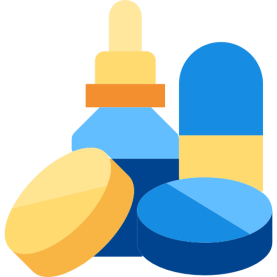 INSTALASI FARMASI
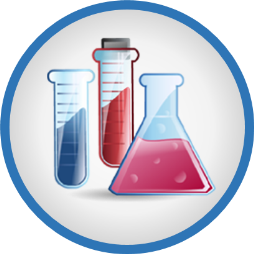 INSTALASI LABORATORIUM
20
INSTALASI RADIOLOGI
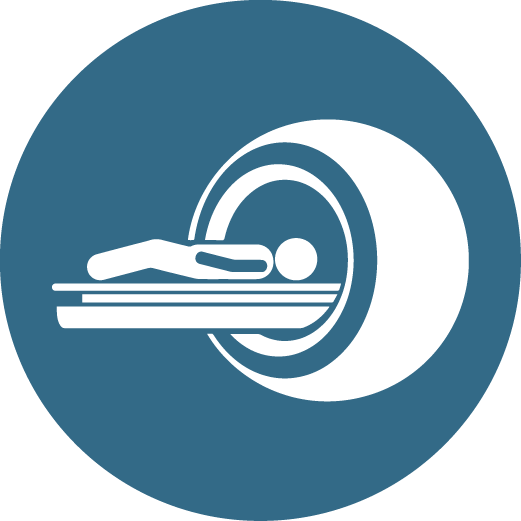 21
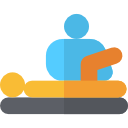 INSTALASI FISIOTERAPI
22
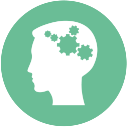 INSTALASI PSIKOLOGI
23
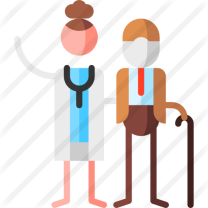 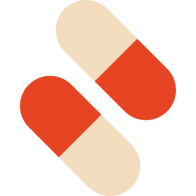 INSTALASI NAPZA
INSTALASI PSIKOGERIATRI
24
INSTALASI RAWAT INAP
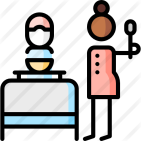 25
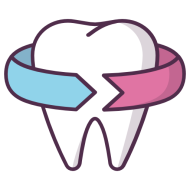 INSTALASI GIGI & MULUT
26
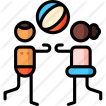 INSTALASI TUMBUH KEMBANG ANAK
27
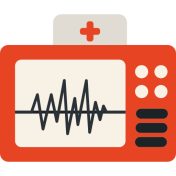 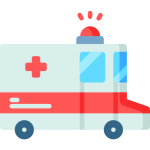 INSTALASI GAWAT DARURAT
INSTALASI ELEKTROMEDIK
28
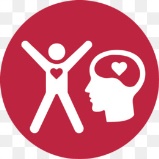 INSTALASI KESWAMAS
29
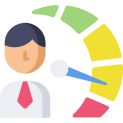 INSTALASI REHAB PSIKOSOSIAL
30
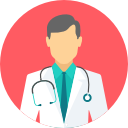 INSTALASI RAWAT JALAN
31
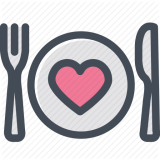 INSTALASI GIZI
32
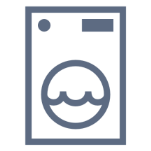 INSTALASI LAUNDRY
33
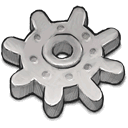 INSTALASI IPS RS
34
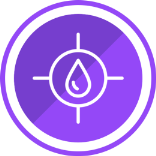 INSTALASI SANITASI
1
35
2
36
3
37
4
38
5
39
6
40
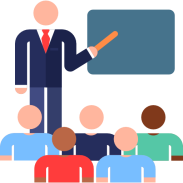 SUBAG DIKLITBANG
1
KEGIATAN
PENINGKATAN MUTU SDM
2
41
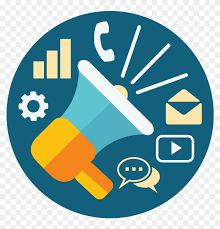 INSTALASI HUMAS DAN PEMASARAN
1
42
2
43
3
44
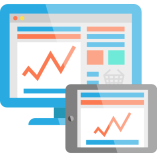 INSTALASI SIM RS
45
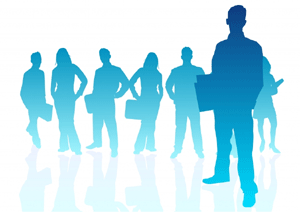 TERIMA KASIH
STANDAR PELAYANAN MINIMAL (SPM)
4
Instalasi Gawat Darurat (IGD)
Rawat Jalan
48
Rawat Inap
Radiologi
Laboratorium Patologi Klinik
51
Rehabilitasi Medik
Farmasi
52
Gizi
Transfusi Darah
Rekam Medik
53
Pengelolaan Limbah
54
Administrasi Dan Manajemen
55
Ambulance/ Mobil Jenazah
Pemulasaraan Jenazah
Pelayanan Pemeliharaan Sarana
56
Pelayanan Laundry
Pencegahan dan Pengendalian Infeksi (PPI)
57